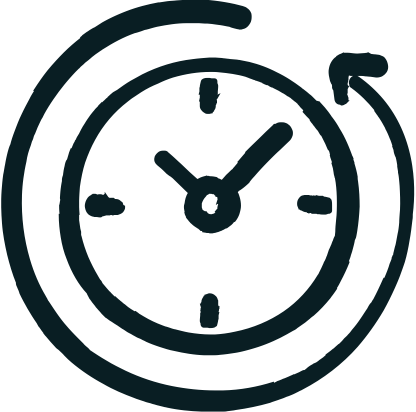 2 timmar
Börja mäta
Sikta mot stjärnorna med ett måttband.
Här guidar vi dig och en grupp att skapa mätbara målbilder. Det kommer ge er ökat engagemang, fokus och driva ert resultat i den riktning som ni väljer att sikta på.
Övningens steg
Börja
Vi tipsar om hur du bäst förbereder inför grupparbetet.
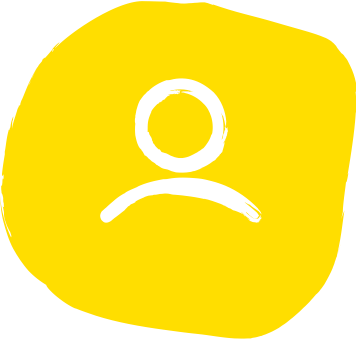 Enskilt
15 min
Övningen hjälper er att sätta inspirerande mål och följa upp ert arbete genom att mäta resultat. Det ger er spännande målbilder.
Pröva
Arbeta tillsammans och skapa inspirerande mål med tillhörande mätbara resultat.
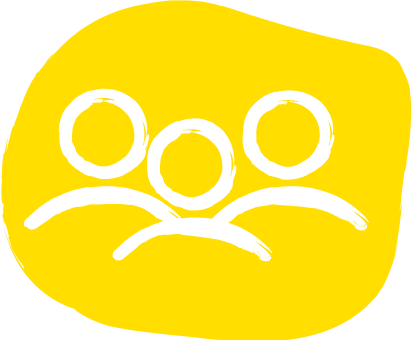 Grupp
90 min
Utveckla
Reflektera efter grupparbetet och planera nästa steg.
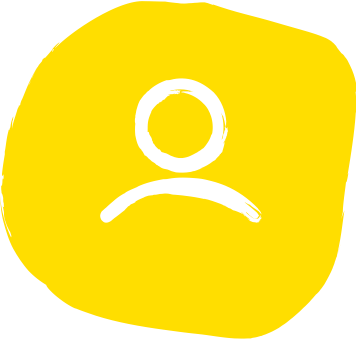 15 min
Enskilt
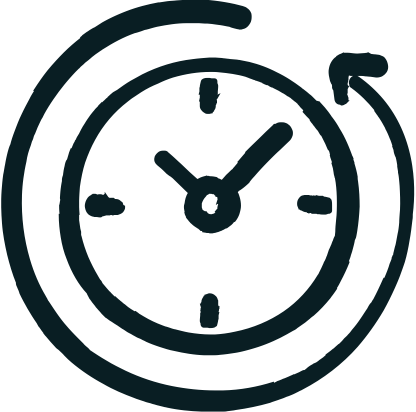 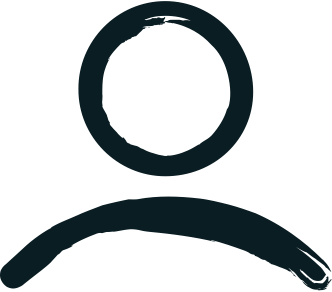 15 min
Enskilt
Börja
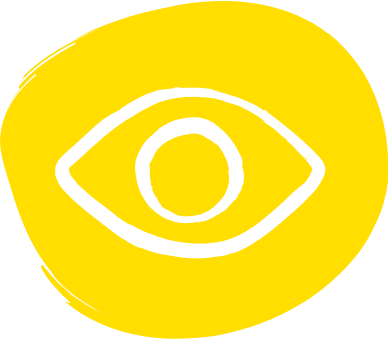 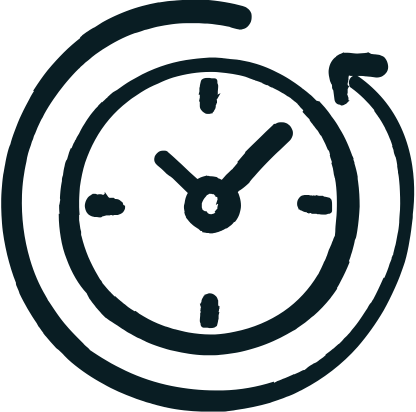 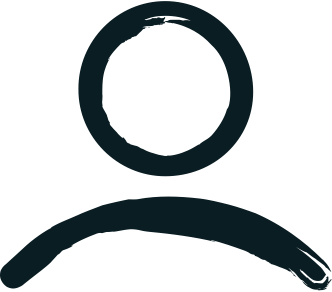 3 min
Läsa
Enskilt
Välkommen
Inför grupparbetet:
Så kul att du vill börja mäta i din verksamhet! Här rekommenderar vi hur du förbereder för övningen.
Vi föreslår att du bokar ett möte om 90 minuter, med den grupp som du vill göra övningen tillsammans med. Efter det mötet kan ni behöva ett till, för att bestämma fler detaljer.
Övningen hjälper dig att leda mötet. Och vi vill uppmuntra dig att inleda mötet med varför det är aktuellt för just er att jobba med mätning. 
Tänk på att även förmedla att mätningen inte är knuten till individuell prestation eller ersättning.
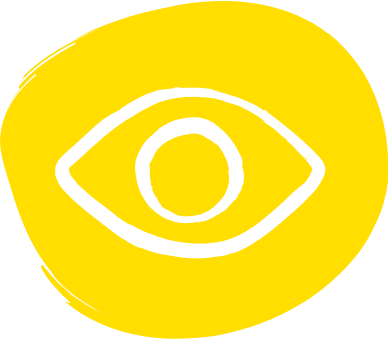 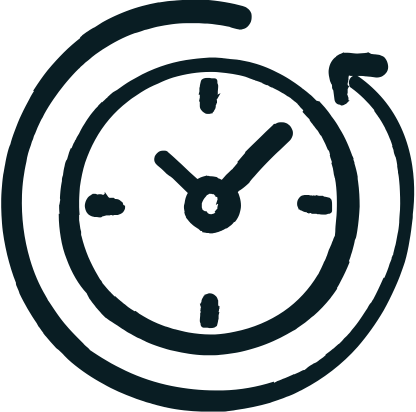 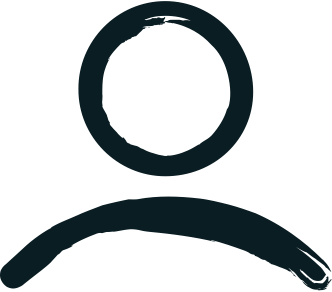 3 min
Läsa
Enskilt
Låt alla komma till tals och dela sina tankar.
Tips för att moderera
Utse en beslutstagare om ni tycker olika. Det kan exempelvis vara den som är mest erfaren på ämnet.
Låt alla tänka individuellt och skriva ner sina tankar i tystnad. Gör det innan ni börjar prata och dela med varandra.
Är det många frågor? Det är helt ok att inte ha alla svar. Du kan exempelvis be att få återkomma, eller uppmuntra till att hålla fokus på det som övningen handlar om.
Dokumentera det ni pratar om, och gör det tillsammans.
Här är några tips till dig som leder och modererar grupparbetetet.
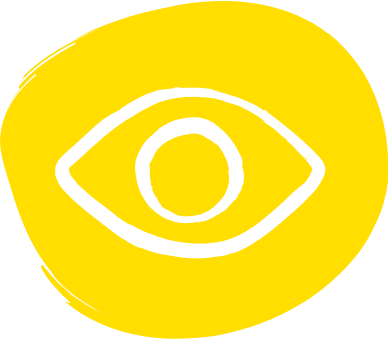 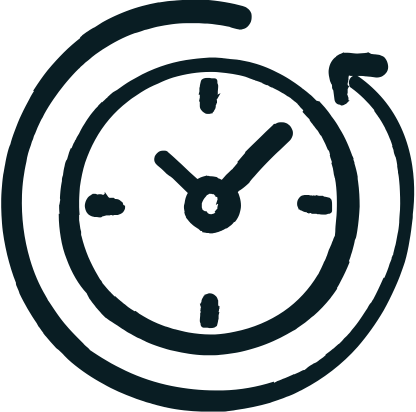 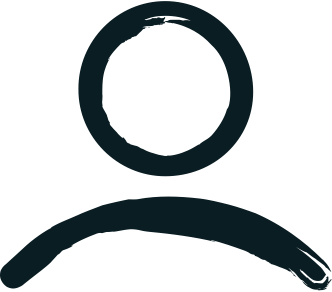 2 min
Läsa
Enskilt
Tips på fler övningar
Du hittar alla övningar på Länk: www.hejainnovation.se
Saknar ni en övergripande riktning för er verksamhet? Då rekommenderar vi att ni arbetar med HEJA:s övning Vision, innan denna (Börja mäta). 

Efter en tids arbete med ett uppdrag eller mål, kan det vara lämpligt att samla sina lärdomar. HEJA:s övning Retro, hjälper er att få perspektiv på ert arbete. Den kan vara lämplig efter denna övning (Börja mäta).
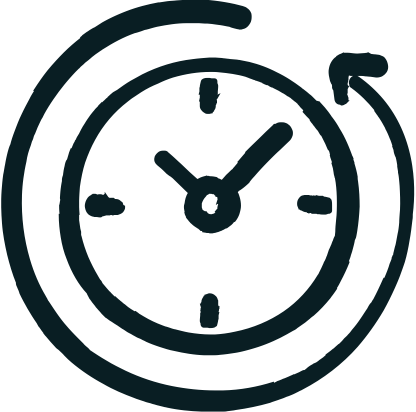 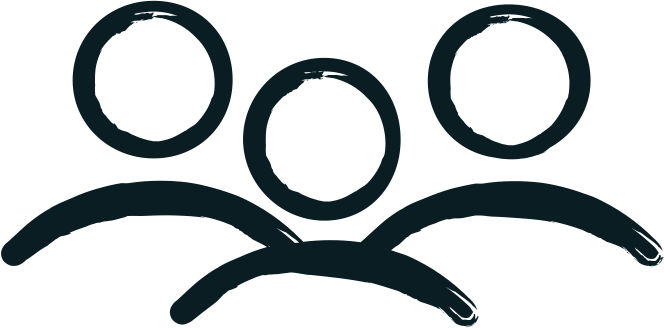 90 min
Grupp
Pröva
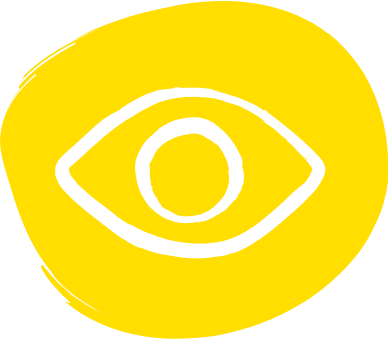 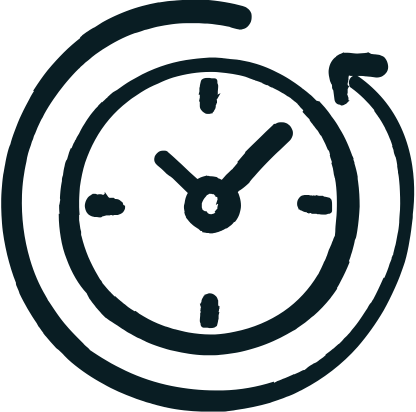 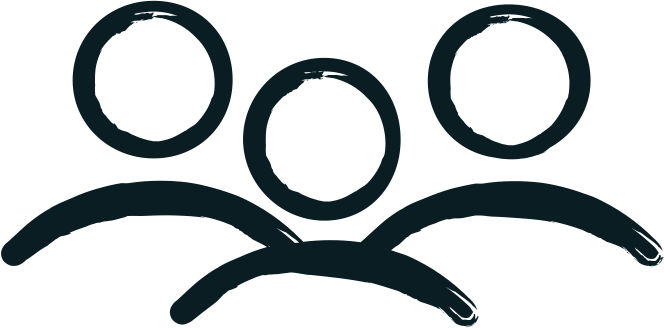 3 min
Läsa
Grupp
Välkommen
Övningens generella syfte
Det här är en övning för er som vill ta fram inspirerande mål och börja mäta, hur väl ni når dem.
Tillsammans kommer ni att introduceras till metodiken, skapa inspirerande mål och mätbara resultat.
Mätningen som ni kommer arbeta med är inte knuten till individuell prestation.
Inspirerande mål med mätbara resultat bidrar till ökat: 
Engagemang hos medarbetare
Effektiv målsättning 
Transparens i verksamheten
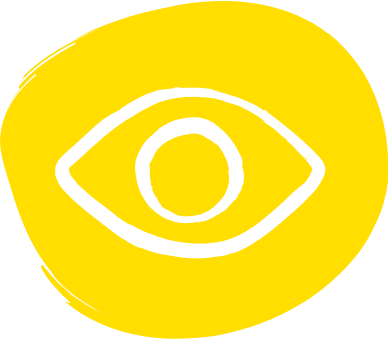 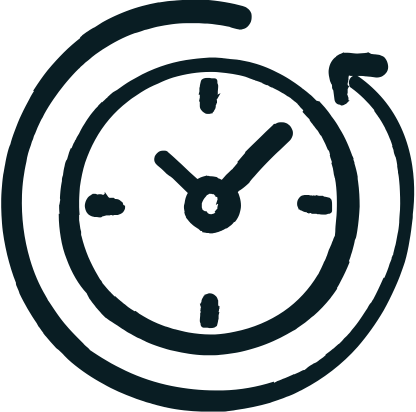 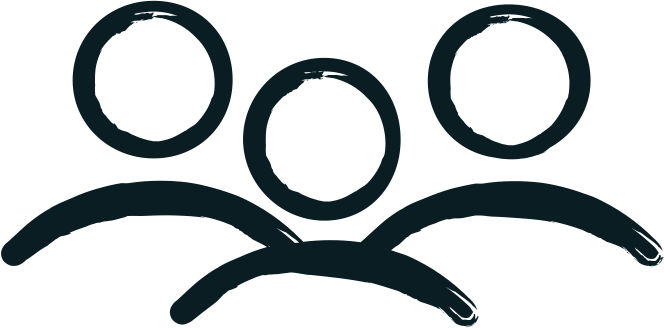 3 min
Läsa
Grupp
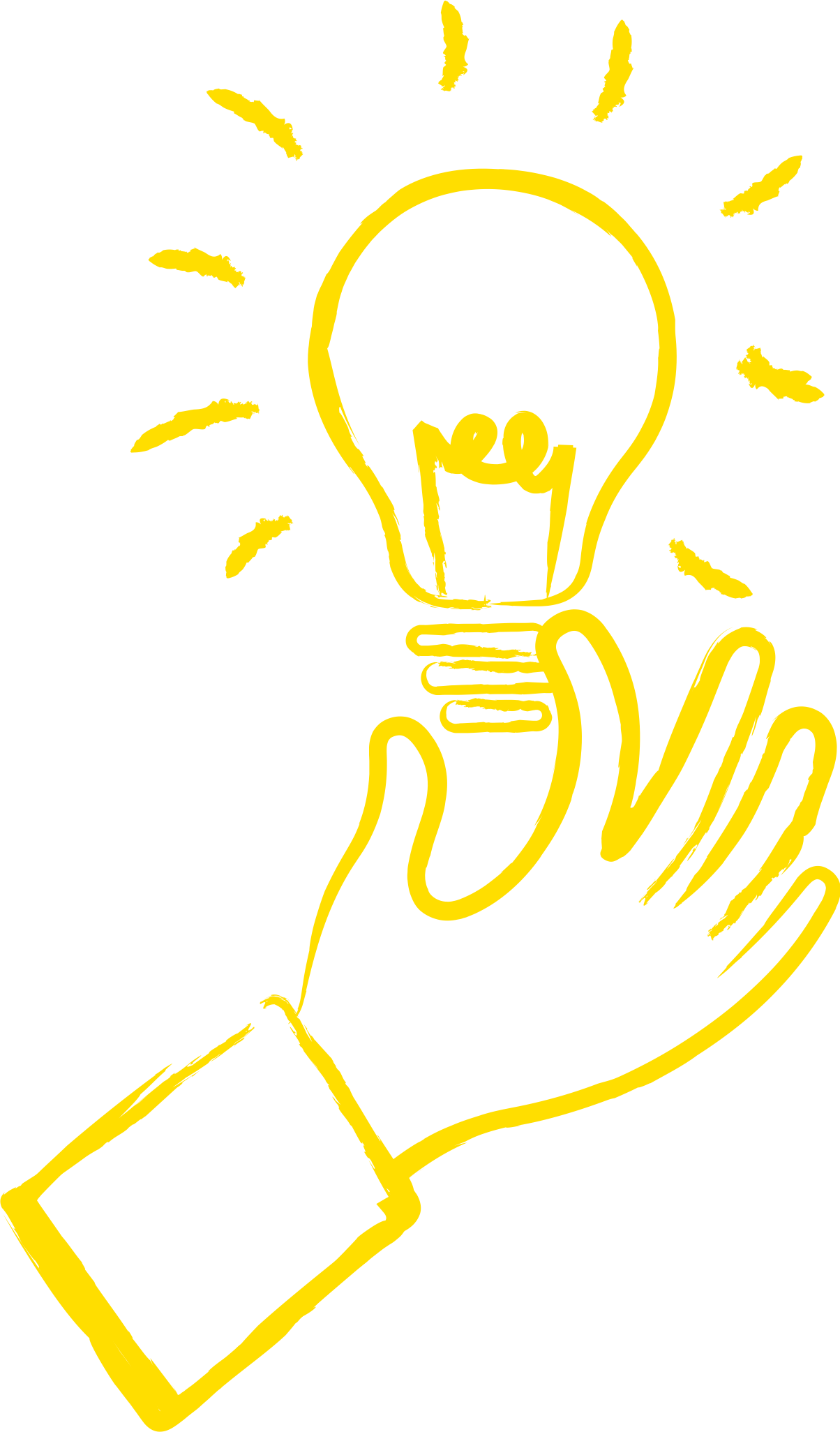 Nå strategiska mål
Att omvandla strategiskamål till handling är en utmaning för många. Problemet ligger ofta i olika tolkningar av strategiska mål och en avsaknad av en strukturerad process för att skapa en genomförandeplan. 
Effekter av bristande kopplingar mellan mål och prioriteringar kan innebära en toppstyrd ledningsplanering eller en överdriven detaljstyrning. Bristande samsyn, otydlighet och motstridiga strategier ökar konkurrens om gemensamma resurser och kan försvåra genomförandet av projekt/uppdrag.
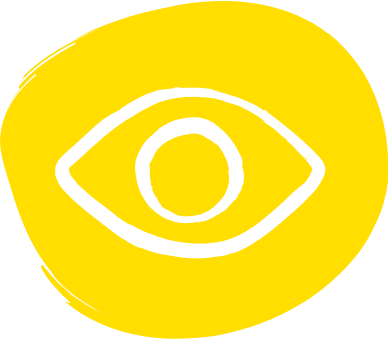 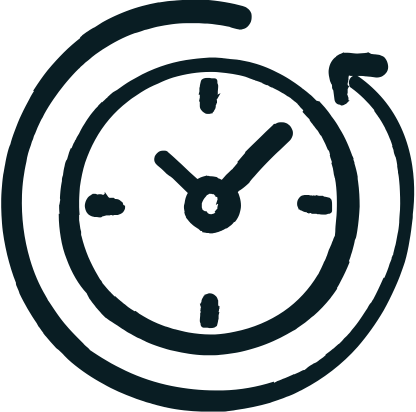 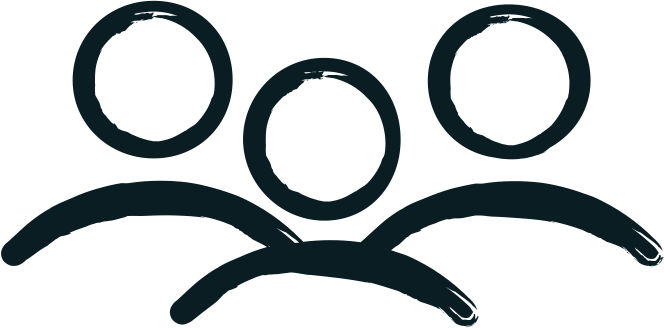 3 min
Läsa
Grupp
Metodiken
Övningen tar avstamp i läran om Objective Key Result (OKR), som Andy Grove introducerade på 1970-talet. OKR används nu i flera innovativa organisationer i Silicon Valley för att leda mot mål.
Objective Key Result är engelska och betyder ungefär: Inspirerande mål och mätbara resultat. Dessa omfattar inte allt arbete i en verksamhet, utan fokuserar på det som är särskilt viktigt.
OKR är en metod för att sätta inspirerande mål med mätbara resultat.
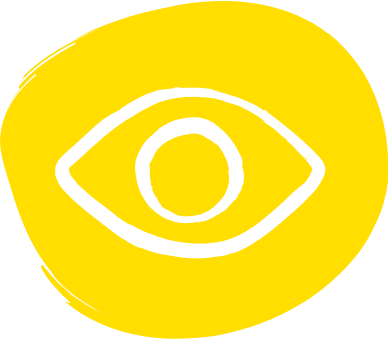 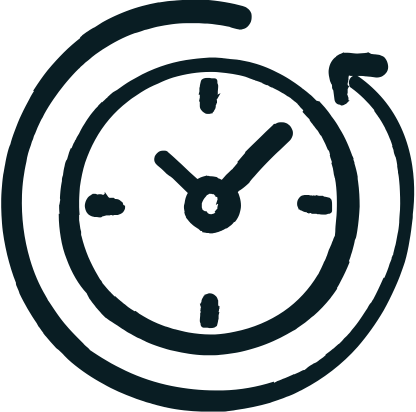 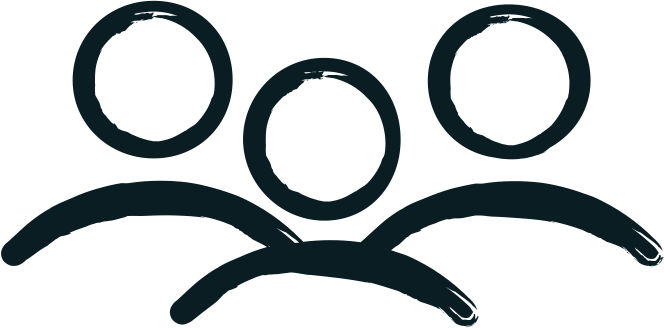 1 min
Läsa
Grupp
Inspirerande mål
Mål för att sikta mot stjärnorna
Inspirerande mål är sådana som skapar värde för målgruppen,  som uppmuntrar till handling i positiv riktning och till att tänka stort utöver det vanliga.
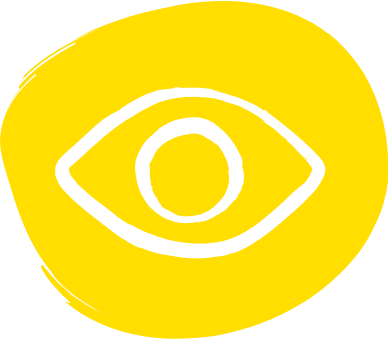 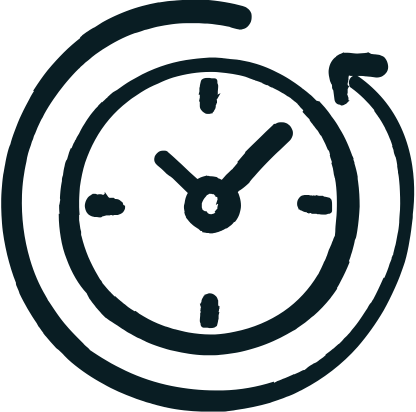 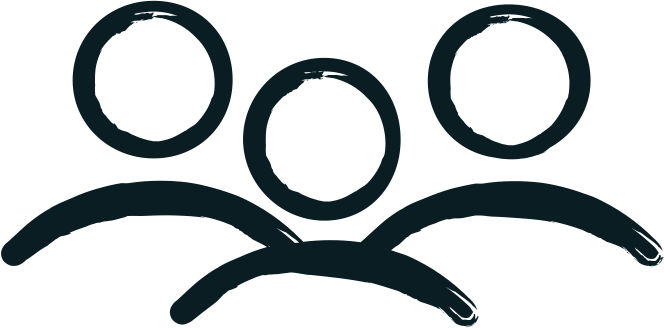 2 min
Läsa
Grupp
Exempel på inspirerande mål
Vi kommer ha det lägsta koldioxidavtycketinom stadsbyggnad i offentlig sektor
Vi kommer experimentera, testa och göra i liten skala och våga tänka utanför boxen
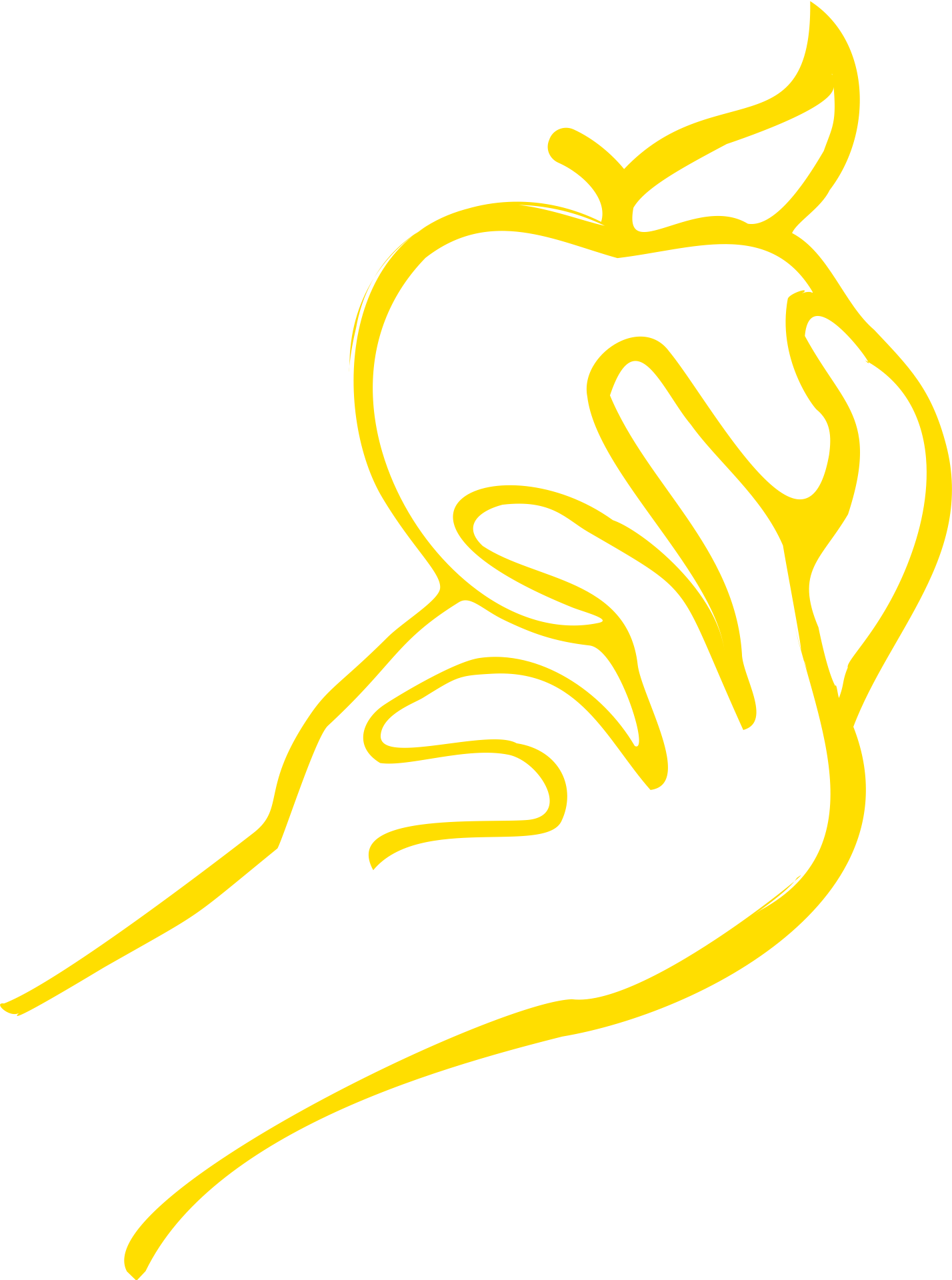 Vi kommer ha nöjda invånare som berättar om våra tjänster entusiastiskt för andra
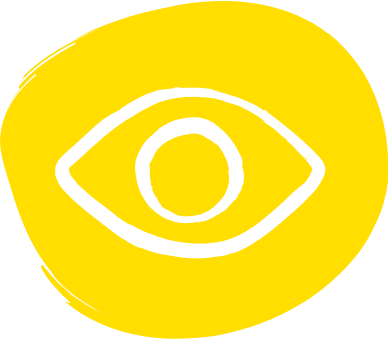 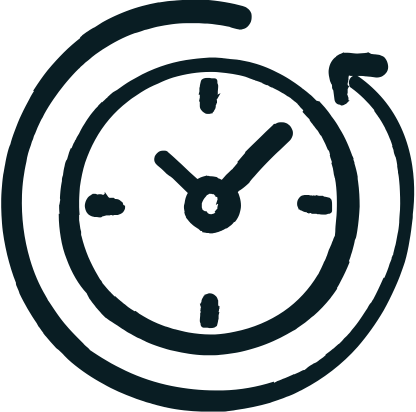 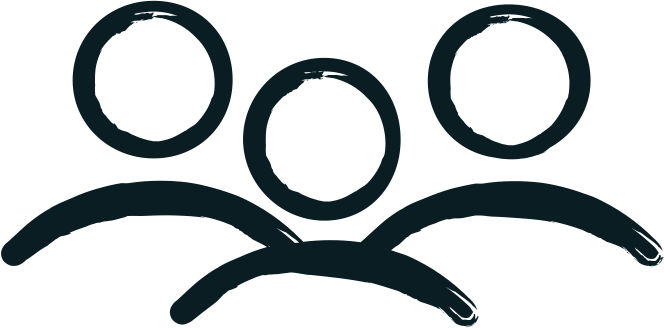 2 min
Läsa
Grupp
Sikta mot stjärnorna
Arbeta på nästa sida
Dröm stort och skriv flera exempel på inspirerande mål för er. 
Arbeta på kommande sidor. Först individuellt och sedan tillsammans. Utgå ifrån vad som inspirerar er.
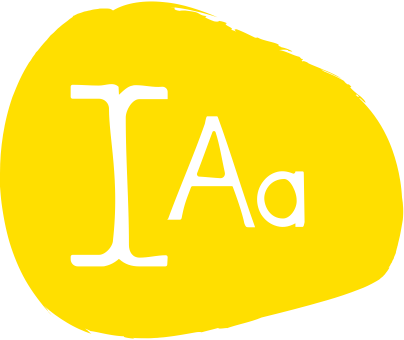 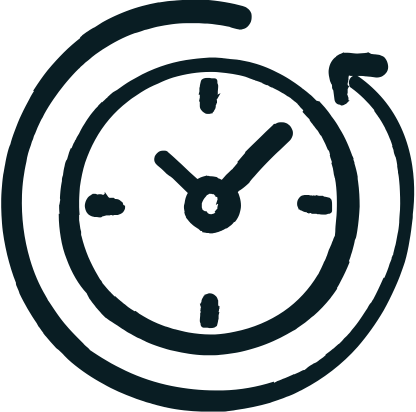 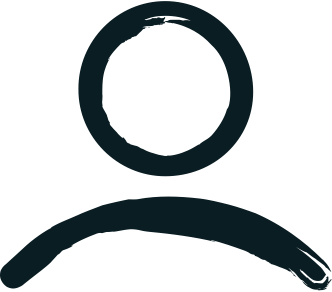 5 min
Skriva
Enskilt
Inspirerande mål
Dröm stort, arbeta individuellet och skriv flera exempel på inspirerande mål. Utgå ifrån vad som inspirerar dig. 
Kopiera denna sida, så att ni har en egen arbetssida per person.
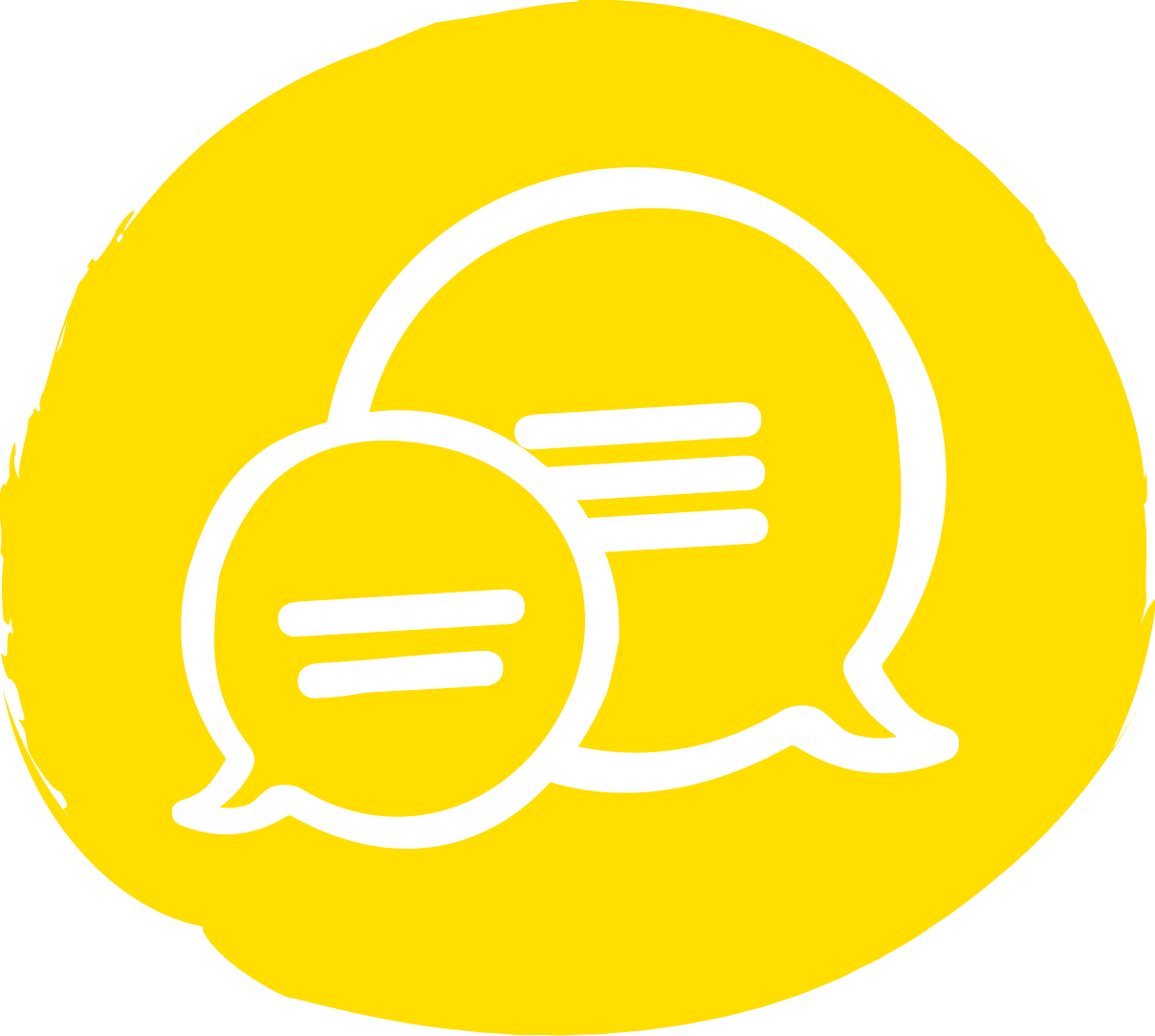 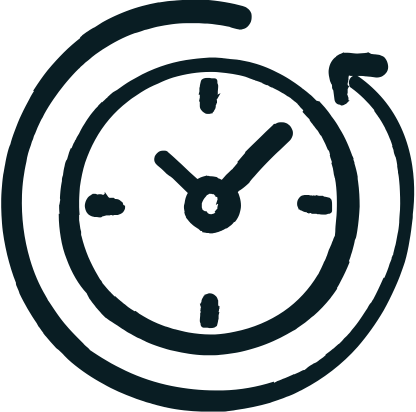 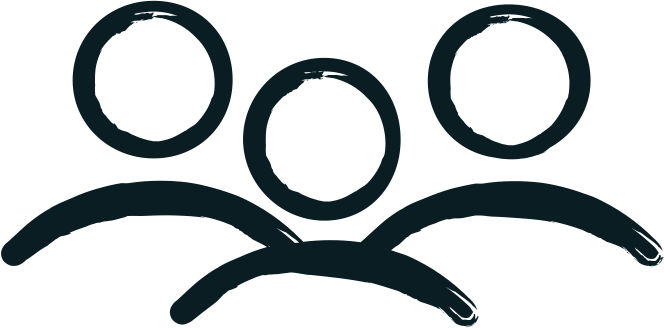 15 min
Prata
Grupp
Dela era inspirerande mål
Låt alla berätta om sina exempel på inspirerande mål. Välj tillsammans ut ett eller ett par mål, att arbeta vidare med i denna övning.
Vilka är era gemensamma inspirerande mål?
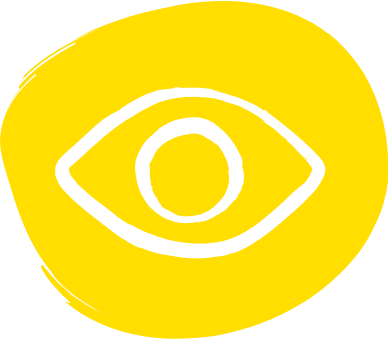 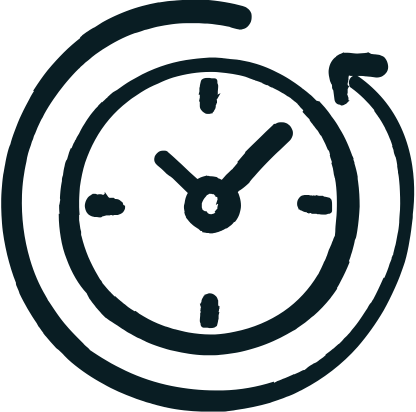 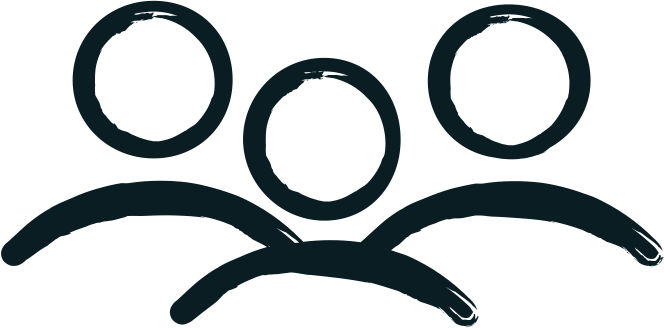 1 min
Läsa
Grupp
Mätbara resultat
Tips
Vi kommer att återkomma till de inspirerande målen. Nu ska vi titta på mätbara resultat, utifrån inspirerande mål. 

Syftet med mätbara resultat
De mätbara resultaten ska svara på hur väl vi når våra mål. De är specifika, mätbara och tidsbundna. De kan utmana oss en aning, men ändå vara realistiska.
Det ska vara lätt att avgöra om det inspirerande målet är uppnått eller inte. Sätt kvantitativa mätbara resultat (med siffror).  
Skriv 3-5 mätbara resultat per inspirerande mål
Prioriteringar är aldrig kopplade till individuell prestation
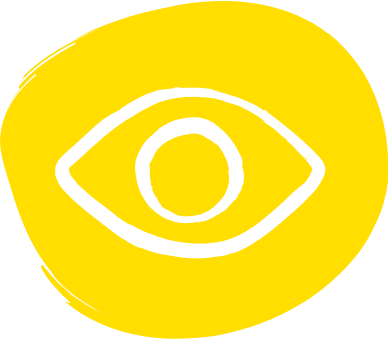 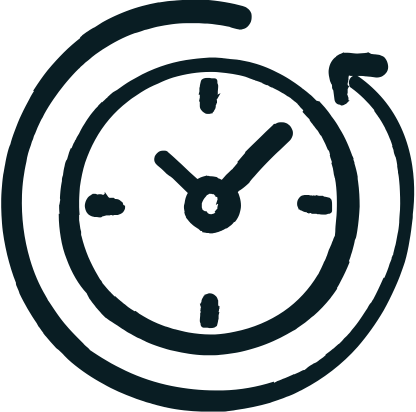 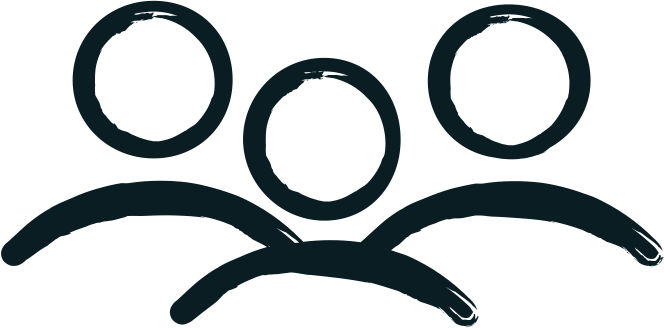 3 min
Läsa
Grupp
Exempel på mätbara resultat
Mål: Vi kommer skapa det lägsta koldioxidavtrycket inom stadsbyggnadsförvaltningar i Sverige.
Mätbart resultat: 25% av material är komposterbart.
Mål: Vi kommer experimentera, testa och göra i liten skala och våga tänka utanför boxen.
Mätbart resultat: Ett möte varje månad som hyllar lärdomar från vårt arbete.
Mål: Vi kommer ha nöjda invånare som berättar om våra tjänster entusiastiskt för andra.
Mätbart resultat: Vi har intervjuat 5-8 invånare av om deras upplevelse av vår tjänst
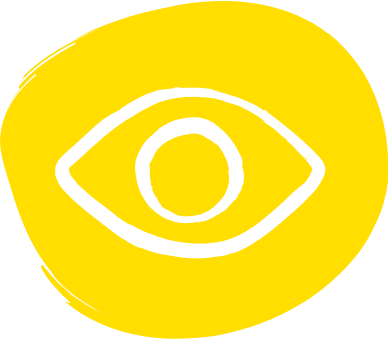 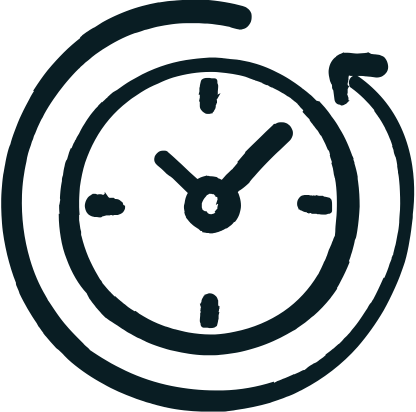 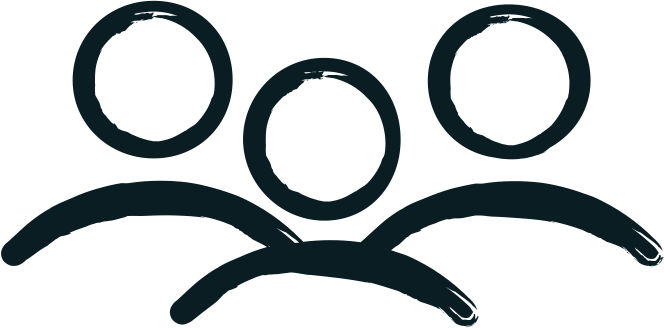 1 min
Läsa
Grupp
Mätbara resultat
Arbeta på nästa sida
Vilka mätbara resultat passar utifrån era inspirerande mål? Arbeta på kommande sidor. Först individuellt och sedan tillsammans. Utgå ifrån vad som inspirerar er.
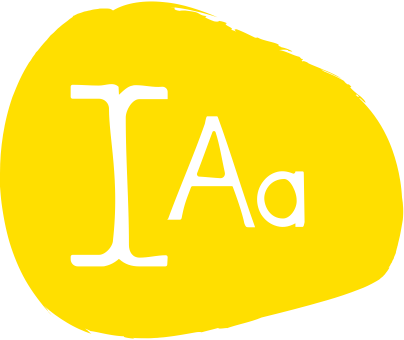 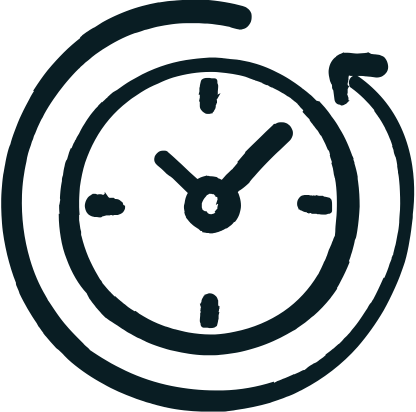 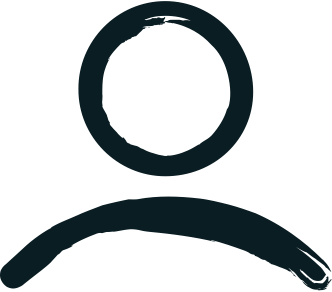 7 min
Skriva
Enskilt
Skriv ett inspirerande mål här
Mätbara resultat
Skriv exempel på mätbara resultat här
Arbeta individuelle och skriv flera exempel på mätbara resultat, till varje  inspirerande mål.  
Kopiera denna sida, så att ni har en egen arbetssida per person.
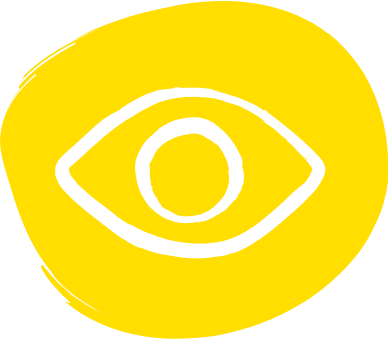 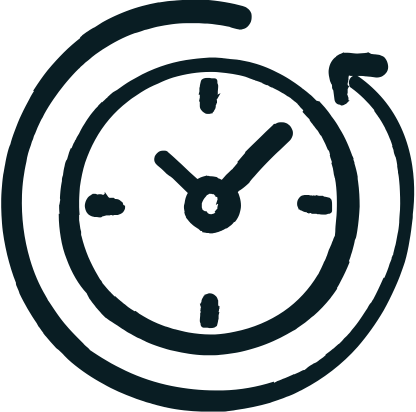 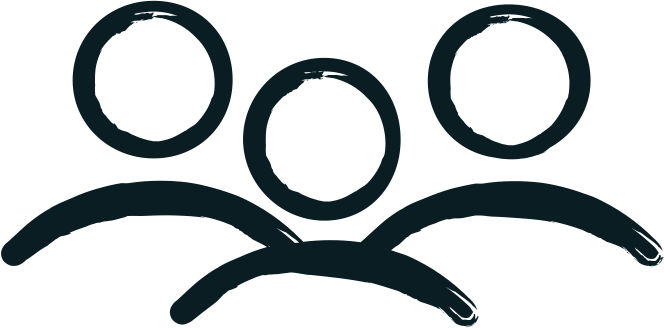 1 min
Läsa
Grupp
Dela era mätbara resultat
Arbeta på nästa sida
Låt alla berätta om sina exempel av mätbara resultat. Välj tillsammans ut några mätbara resultat per mål och  anteckna det på nästa sida
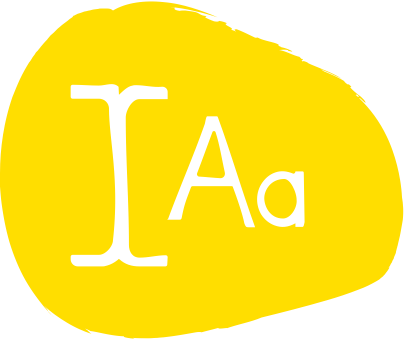 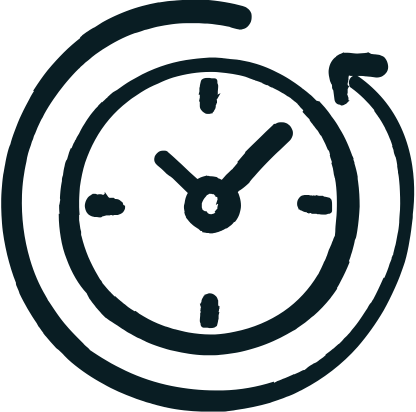 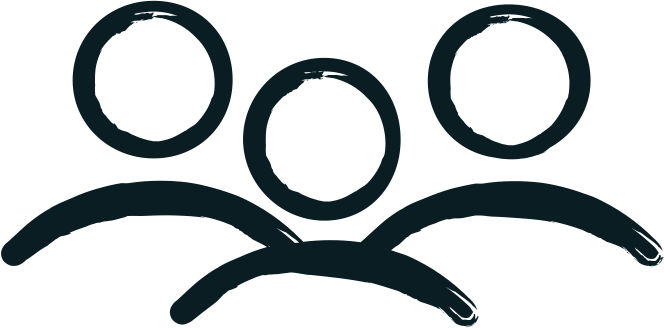 15 min
Skriva
Grupp
Er riktning
Tips: Kopiera sidan om ni behöver mer plats att skriva på
Mätbara resultat
Vem ser till att uppföljningen görs?
Inspirerande mål
När ska det följas upp?
Bra jobbat!
Nu är ni igång. Ni som grupp har nu skapat mätbara målbilder. Det kommer ge er ökat engagemang, fokus och driva ert resultat i den riktning ni siktar på. 
Fortsätt på den inslagna vägen. Använd det ni har skapat som ett arbetsdokument.
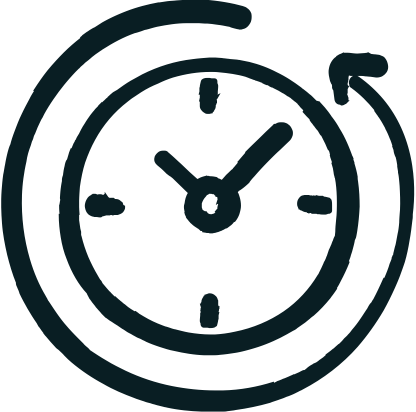 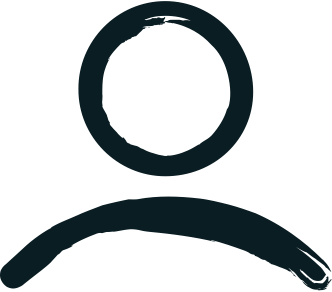 15 min
Enskilt
Utveckla
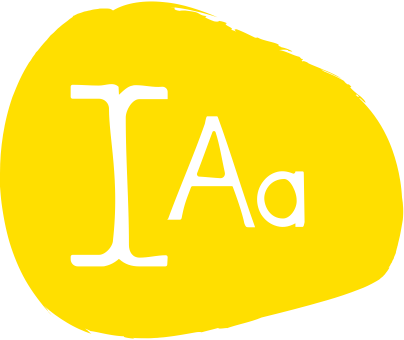 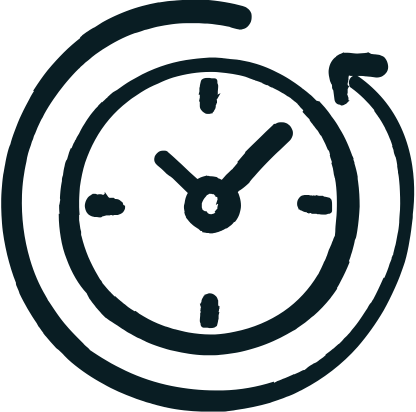 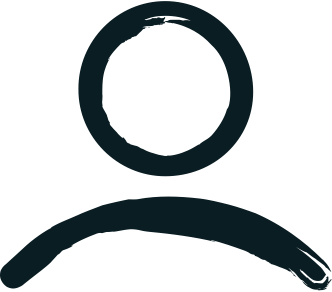 15 min
Skriva
Enskilt
Vad förde gruppen framåt? Hur blir ert gemensamma arbete så bra som möjligt?
Hur blev det?
Reflektera över grupparbetet och fördjupa ditt lärande. Vi rekommenderar att du och gruppen gör övningen Retro efter en tids arbete, se länk: www.hejainnovation.se.
Hur var det för gruppen att definiera inspirerande mål?
Vilka är era nästa steg och hur kan du möjliggöra för det? Exempelvis: kalla till nytt möte, eller dela inspiration.
Dokumentets syfte
Mer info:
Länk: www.hejainnovation.se 
Länk: uppsala.se/innovationskraft
E-post: innovation@uppsala.se
Detta dokument är en prototyp av Lärandeprojektet för innovationsledning (2021-2022). 
Ett projekt av Uppsala kommun tillsammans med Helsingborgs stad, och flera andra kommuner. Vinnova finansierade arbetet. 
I vetskap om informationen på denna sida får innehållet delas.